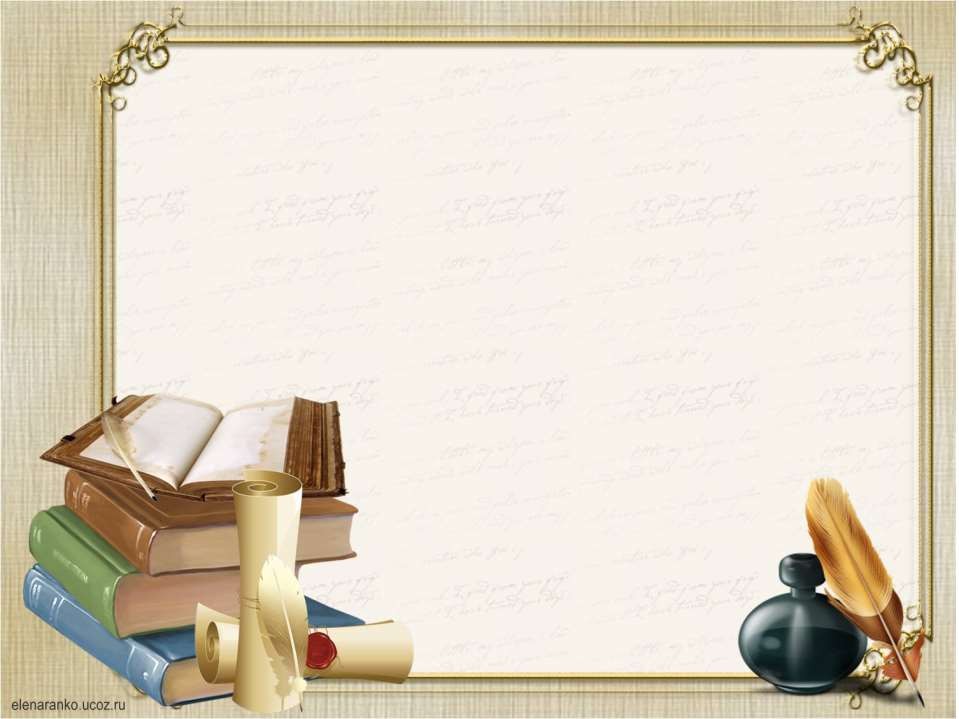 Муниципальное бюджетное дошкольное образовательное учреждение 
детский сад №64 «Искорка» Старооскольского городского округа
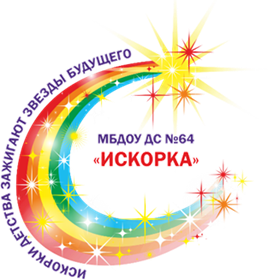 Советы                    учителя-дефектолога
Учитель-дефектолог 
Зайцева Е.В.
Как помочь ребенку
с особенностями в развитии:
* Поборите желание делать все за ребенка: собирать его в детский сад/школу, одевать, застегивать пуговицы и прочие вещи, которые он может сделать сам. Учите самостоятельности,
начиная от простых навыков самообслуживания, заканчивая заданиями по дому. Не делайте за него все, помогайте развивать самостоятельность, задавая вопросы: «Что нужно взять с собой завтра в садик/школу», «Куда нужно складывать одежду?» Тем самым внимание активизируется, и постепенно будет формироваться желание делать все самому. Главное в процессе воспитания – это именно ваше терпение.

*Общайтесь, помогайте изучать окружающий мир. На прогулке, по дороге из сада/школы, везде вне дома и учебной
обстановки, просите называть форму, размер, цвет объекта – машины, дома, крыши. Обращайте
внимание на погоду, попросите описать ее.
Как помочь ребенку
с особенностями в развитии:
* Не стоит требовать слишком много. Учитывайте особенности диагноза. Не перегружайте заданиями, работой, с которой справляются не отстающие в развитии дети в его возрасте.
Завышенными требованиями можно лишь снизить работоспособность и отбить всякое желание делать что-либо в дальнейшем. Время выполнения заданий определит психолог. Обычно это зависит от возраста и степени тяжести диагноза. В среднем задания для умственной нагрузки длятся 10-12 минут.
Затем следует сделать перерыв на 20 минут. Поиграйте в
подвижную игру, перекусите, сделайте гимнастику. Продолжите коррекционно-развивающую работу еще 8 минут. В день этого достаточно. В течение дня включите в режим ребенка игры-
терапии: манипуляции с песком, пальчиковые игры. Это
обязательно. Если ребенок не выдерживает даже 5 минут занятия, добавьте перерывы с физкультурными
минутками, но выполните все 10 минут каждого занятия.
Как помочь ребенку
с особенностями в развитии:
Подбадривайте, хвалите за хорошее поведение, празднуйте маленькие победы (научились вырезать из бумаги – сходите в кино или займитесь другим любимым развлечением). Ребенок должен верить в свои силы, испытывать интерес от собственных достижений. Желание делать что-либо самостоятельно, развивая активность, будут формироваться поначалу только на легком и увлекательном материале.

Запаситесь терпением. Кстати, ребенку оно тоже понадобится.
Если уж вы сами срываетесь, не в силах ждать, пока он застегнет
куртку, вымоет кружку, соберет игрушки, приготовит
себе бутерброд, чего ждать от него?
Советы учителя-дефектолога родителям:
Основная трудность для родителей – нежелание ребенка заниматься.

Помните, что основная деятельность детей – игровая. Все занятия должны строиться по правилам игры!
Можно «отправиться в путешествие» в Сказочное королевство или пойти в гости к Незнайке. Плюшевый мишка или кукла тоже могут «побеседовать» с ребёнком.
С детьми, имеющими отклонения в развитии необходимо заниматься каждый день.
Не переутомляйте ребёнка! Длительность занятия без
перерыва не должна превышать 15 – 20 минут. Через 15 – 20 минут внимание ребенка рассеется, и он не будет
способен воспринимать никакую информацию.
Отложите занятие, если ребенок болен или плохо себя чувствует.
Советы учителя-дефектолога родителям:
Знакомьте ребенка с детской литературой! Старайтесь
ежедневно читать хоть несколько страниц, рассмотрите картинки к прочитанному тексту, опишите их, задайте ребенку вопросы по тексту. Чтение перед сном становится любимым занятием
ребенка – ведь еще 15 – 20 минут можно пободрствовать, пообщаться с родителями, поделиться своими секретами.

Не перегружайте информацией! Разбейте блок игр и упражнений на несколько частей. Например, задания по
окружающему миру сделать с утра, в первой половине дня, развитием речи позанимайтесь на прогулке, а задания по
математике лучше выполнить – во второй
половине дня.
Советы учителя-дефектолога родителям:
Пользуйтесь наглядным материалом! Детям трудно
воспринимать слова, оторванные от изображения. Например, при изучении темы «Фрукты», покажите их в натуральном виде или воспользуйтесь муляжами, картинками.

Говорите четко, повернувшись лицом к ребенку. Пусть он видит движения ваших губ, запоминает их. Не употребляйте слово «неправильно»! Не «сюсюкайтесь»!

Поддерживайте все начинания ребёнка, хвалите даже за
незначительные успехи. Не требуйте от него правильного произношения слова сразу.
Игры и игровые упражнения для развития психических функций:
Зрительное внимание:
Игры: «Найди отличия», «Найди два одинаковых предмета»,
«Найди половинку предмета», «Найди точно такую же картинку или предмет», «Что забыл изобразить художник», «Узнай по силуэту», «Узнавание наложенных и пересекающих (зашумленных) изображений предметов», «Лабиринты».

Слуховое внимание: Игры: «Бывает – не бывает», «Съедобное – несъедобное», «Можно – нельзя», «Да – нет», «Кто
внимательный», «Вода, дорога, воздух», «Едем, плаваем, летаем», «Во саду ли, в огороде», «Внимательно слушай и быстро отвечай», «Назови части».

Зрительная память: Игры: «Какого предмета не стало»,
«Посмотри, запомни и назови», «Повтори, не ошибись», «Кто знает, пусть продолжает», «Что
изменилось»;
Слуховая память: Игры: «Кто знает, пусть продолжает»,
«Цепочка слов», «Кто больше запомнит?», «Телефон»,
«Послушай, запомни и повтори слова», «Запомни и назови пары слов», «Подбери нужное слово», «Кто больше назовет слов, которые подходят к данному слову?», «Внимательно слушай и выполняй»; заучивание потешки, загадки, стихотворения;
пересказ сказки, рассказа.

Зрительное восприятие: Величина (пирамидки, стаканчики,
«Какой предмет самый большой», «Какой предмет самый
маленький», «Высокий – низкий», «Толстый – тонкий»,
«Длинный – короткий», «Широкий – узкий»);
Цвет: (4 года – основные цвета; 5 лет – основные и
оранжевый, коричневый, голубой, фиолетовый; 6 лет – основные и розовый, светло-зеленый, серый; 7 лет – основные и 8 оттенков и более);
Форма: (4 года – круг, квадрат, треугольник; 5 лет – круг, квадрат,
треугольник, прямоугольник, овал; 6 лет - круг, квадрат,
треугольник, прямоугольник, овал, трапеция, ромб, многоугольник) - («Геометрическое лото», «Найди и покажи вершины, стороны, углы», «Какие предметы напоминают по форме» и т.д.);

Пространственная ориентировка: (на себе; другом человеке; расположение предметов по отношению к себе; другому лицу (справа, слева, впереди, сзади и т. д.); на листе бумаги; в тетради в клетку;

Временные представления: (части суток; времена года; месяцы; дни недели; 6-7 лет знакомство с часами «стрелки, циферблат»).
Слуховое восприятие: (различать тихие и громкие звуки) Понимание предлогов: (в, на, за, под, над, перед, из,
с, к, из-за, через, из-под, рядом, между, около
у,
Успехов на занятиях и радости в общении!